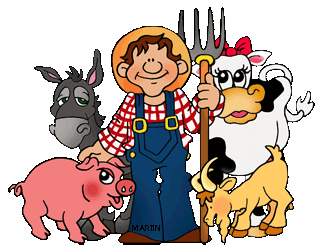 S ČIM SE PREŽIVLJAJO LJUDJE IZ MOJEGA DOMAČEGA KRAJA?
Klavdija Štrancar
Izberi vprašanje
1
2
3
4
5
6
7
8
9
10
11
12
13
14
15
16
17
18
19
20
1. vprašanje
V katerih dejavnostih so zaposleni ljudje iz našega domačega kraja?
In odgovor je…
V gospodarskih in negospodarskih dejavnostih.
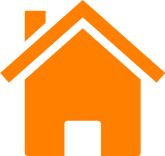 2. vprašanje
Kaj so gospodarske dejavnosti?
In odgovor je…
Dejavnosti, s katerimi se ljudje preživljajo.
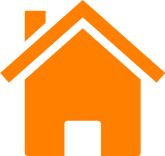 3. vprašanje
Naštej nekaj gospodarskih dejavnosti.
In odgovor je…
Kmetijstvo, industrija, gozdarstvo, obrt, rudarstvo,  turizem, trgovina, banke,  preskrba z vodo…
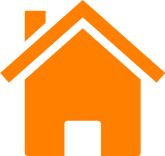 4. vprašanje
Katera je najstarejša gospodarska dejavnost? 
Kaj je njena glavna naloga?
In odgovor je…
Kmetijstvo. 
Njena glavna naloga je pridelava hrane.
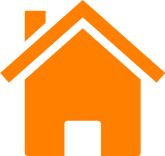 5. vprašanje
Naštej nekaj kmetijskih panog.
In odgovor je…
Poljedelstvo, živinoreja, sadjarstvo, vinogradništvo, gozdarstvo, ribištvo, vrtnarstvo, čebelarstvo,vrtnarstvo …
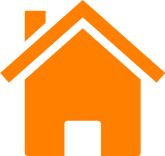 6. vprašanje
Katere kmetijske panoge obstajajo v tvojem domačem kraju?
In odgovor je…
Gozdarstvo, poljedelstvo, vrtnarstvo,  živinoreja, čebelarstvo…
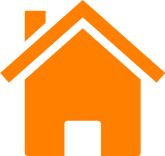 7. vprašanje
Kaj je rudarstvo?
In odgovor je…
Dejavnost pridobivanja rud in premoga.
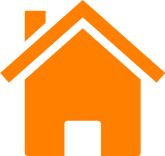 8.  vprašanje
Ali je v bližini našega kraja kakšen rudnik? Kateri? 
Ali še deluje?
In odgovor je…
Rudnik živega srebra v Idriji, ki ne deluje več od leta 1980.
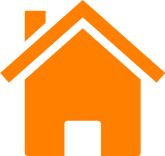 9.  vprašanje
Kaj je industrija?
In odgovor je…
Gospodarska dejavnost, ki iz surovin izdeluje različne industrijske izdelke, ki jih potrebujemo vsak dan.
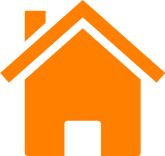 10.  vprašanje
Kaj je značilno za industrijo?
In odgovor je…
Izdelke izdelujejo v tovarnah, delo je strojno in poteka po “tekočem traku”. Izdelkov je veliko in so narejeni iz različnih materialov – surovin.
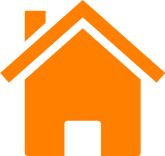 11.  vprašanje
Naštej nekaj industrijskih panog.
In odgovor je…
Lesna, živilska, obutvena, tekstilna, papirna, avtomobilska, strojna….
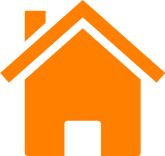 12. vprašanje
Kako poteka delo v tovarnah?
In odgovor je…
Delo poteka v tovarnah s pomočjo strojev, robotov in računalnikov. Vsak delavec izdela le del izdelka, zato izdelava poteka hitreje.
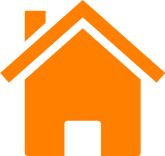 13.  vprašanje
Kaj so surovine? 
Naštej jih nekaj.
In odgovor je…
Surovine so snov, material, ki se uporablja za izdelava nekega izdelka.
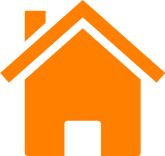 14.  vprašanje
Kaj je obrt?
In odgovor je…
Dejavnost, pri kateri obrtniki s spretnostjo svojih rok in s pomočjo orodij in strojev izdelujejo različne izdelke.
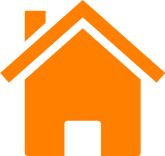 15.  vprašanje
Naštej nekaj obrti, ki so še danes razširjene pri nas.
In odgovor je…
Klekljanje, lončarstvo, suha roba, pletarstvo, svečarstvo, puškarstvo…
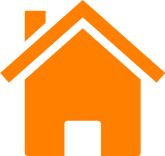 16.  vprašanje
Kaj je značilno za obrt?
In odgovor je…
Delo poteka v obrtnih  delavnicah, zaposlenih je malo delavcev, manjše število izdelkov, manjša izbira izdelkov, delo pretežno ročno, počasnejše, izdelki dražji.
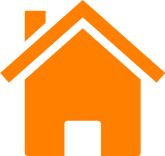 17. vprašanje
Kaj je značilno za storitvene dejavnosti? 
Katera je najstarejša in najbolj pogosta?
In odgovor je…
To so dejavnosti, ki so naročene in jih po navadi plačamo.
Trgovina.
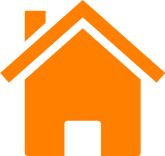 18.  vprašanje
Katere ustanove se nahajajo v tvojem domačem kraju?
In odgovor je…
Šola, vrtec,  pošta, župnijski urad…
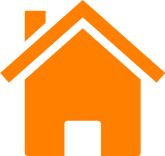 19.  vprašanje
Kaj je turizem?
In odgovor je…
Storitvena dejavnost, ki ponuja usluge turistom.
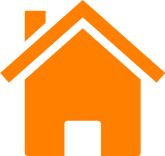 20.  vprašanje
Naštej nekaj surovin.
In odgovor je…
Les, žito, volna, bombaž,  sadje, zelenjava, moka, meso,  jeklo, celulozna vlakna…
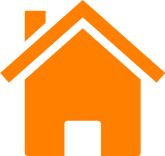 Viri:Učbenik in delovni zvezek Družba smo mi 4, Ljubljana 2009, založba Rokus Klett